Сказка о Луке Луковиче и его друзьях.
Средняя группа №3

Огородникова О.Ю.
Павлова А.Н.
Жил –был в одном детском саду  Лук Лукович.  Стоял он одиноко в баночке с водой и с грустью смотрел в окно. А там ребятишки гуляют,  бегают, играют. Скучно Луку Луковичу, он-то совсем один.

Заметили как-то дети одинокого Лука Луковича, пожалели его и решили посадить целый сад –огород.
И закипела тут работа!  Мамы, папы, бабушки, воспитатели,- все постарались вместе с ребятишками.                             Взяли коробочки    из-под сока, кефира…
Украсили их, да все по-разному, наполнили землёй…
и посадили в неё для Лука Луковича друзей.
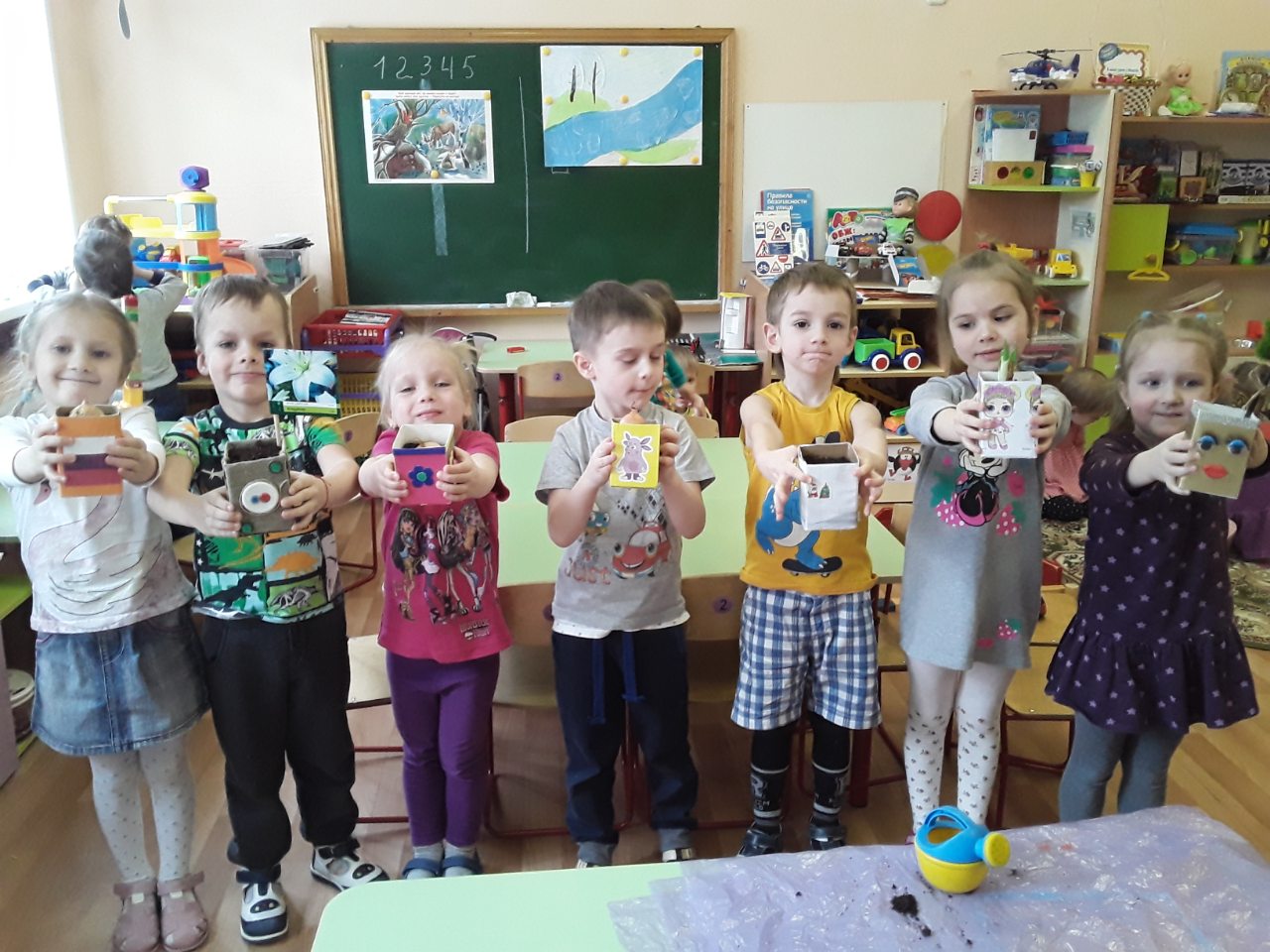 Теперь у него и друзья и соседи рядышком, да в нарядных коробочках.
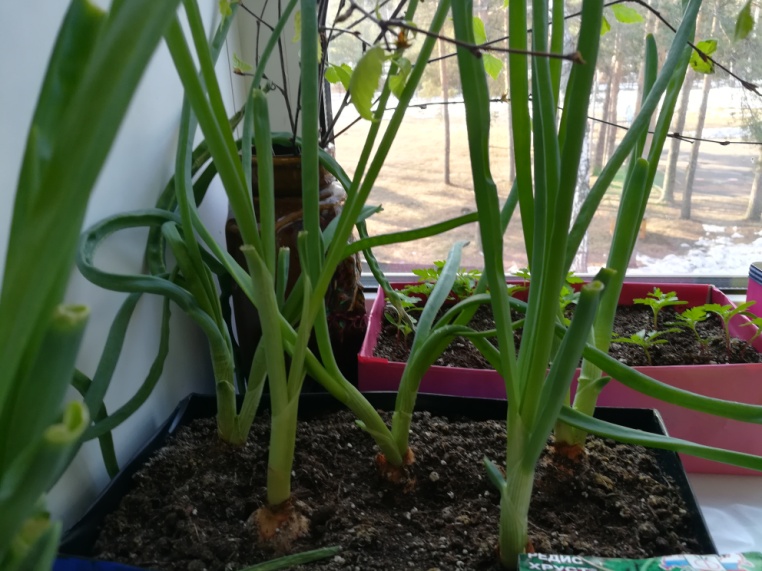 Есть здесь и братцы Луковичи , и веточка берёзы с листочками нежными
И бархатцы                        весенние
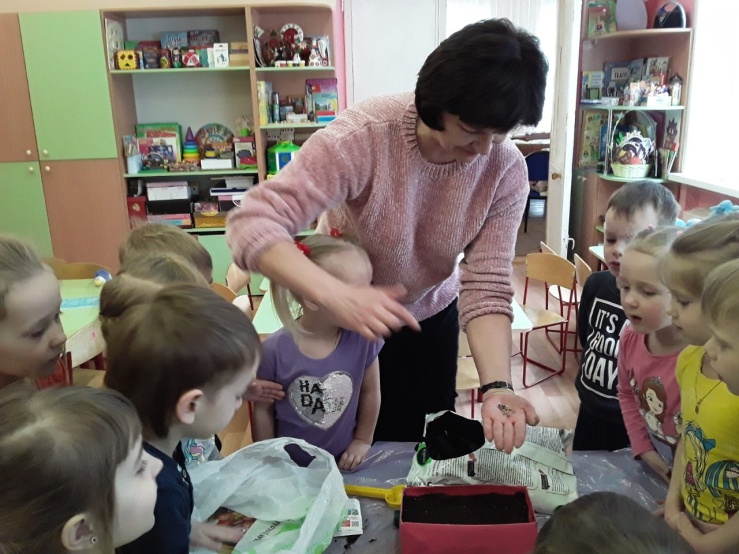 Дружные ребята- огурцы - молодцы.
У самого окошечка растёт, тянется вверх Лилия азиатская
А рядом с ней чудо заморское -  Золотая Канна (есть такой цветок за морем!)
А охраняет весь этот сад-огород гордый Гладиолус.
Не скучно теперь Луку Луковичу, много у него друзей!
А сад-огород на окне растёт, цветёт и всех радует.
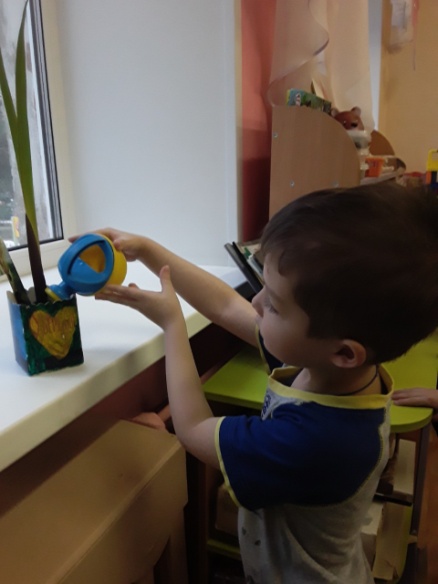 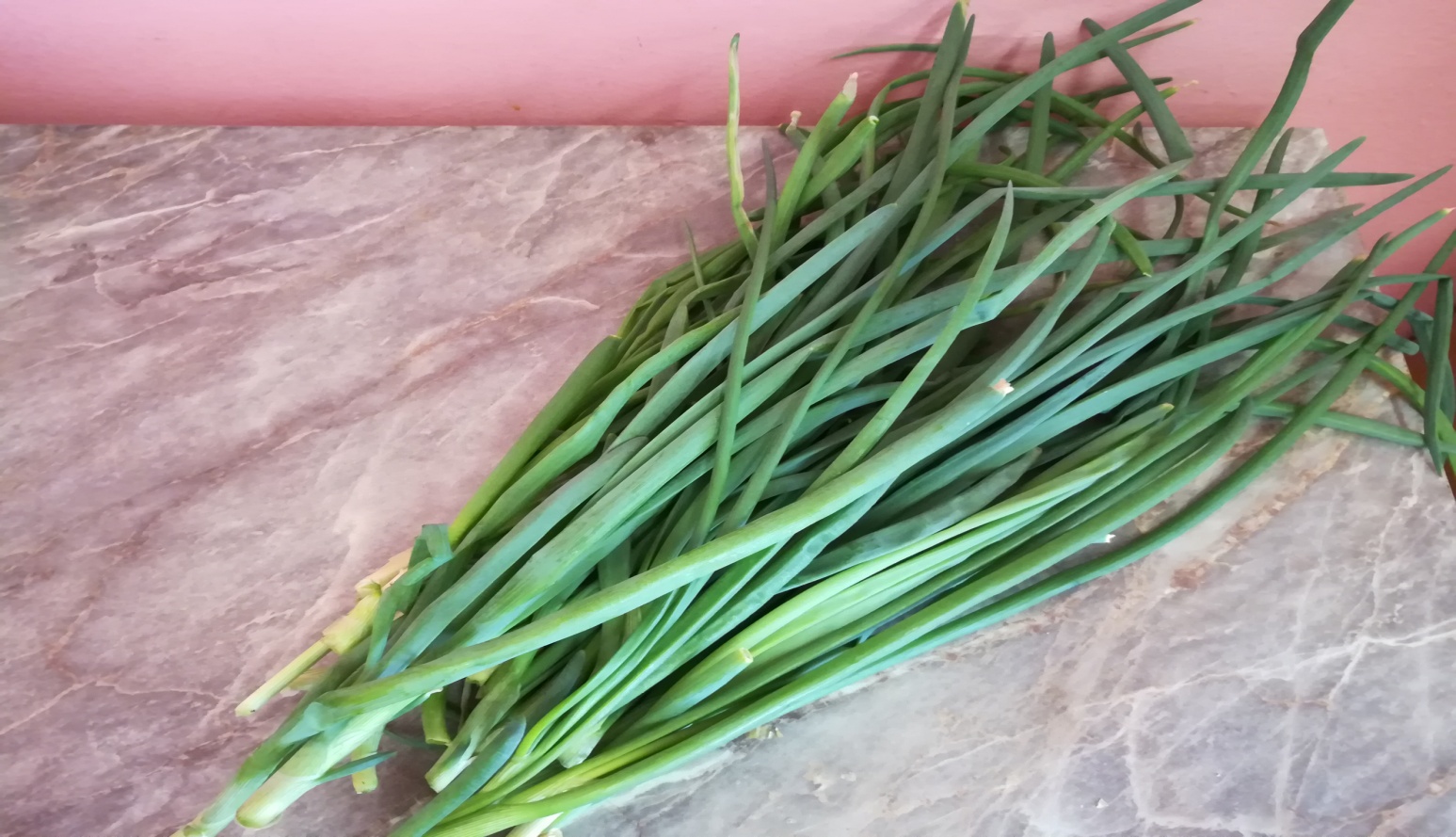 Спасибо за внимание!